Clustering and randomness
Is this random?
Which side is randomly generated?
People Perceive Patterns easily in randomly generated data
Clustering
Event density that occurs on different spatial scales.
Is there a characteristic scale?
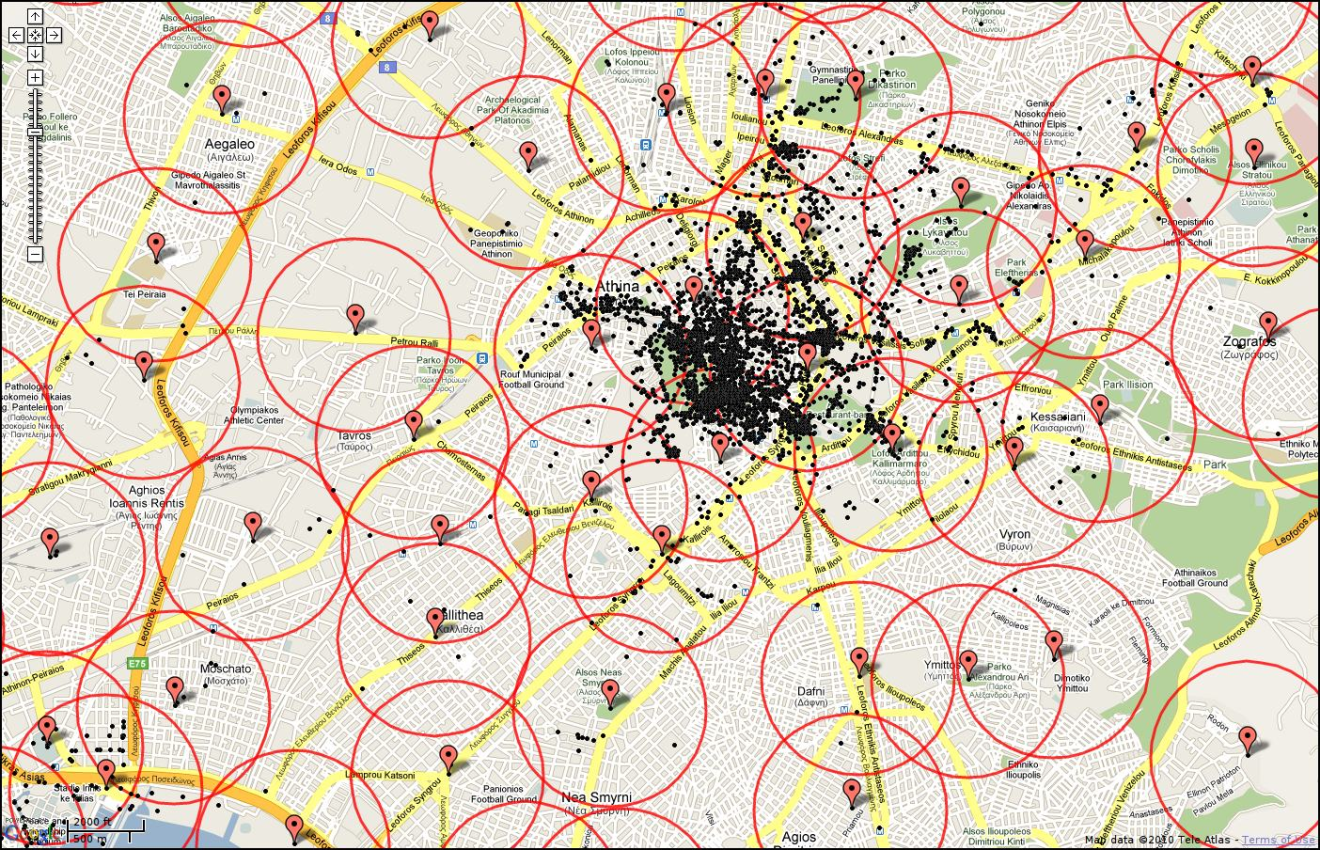 K-Means clustering (data mining)
Code Example
Game of Life Example